Perimeter and area: Area of a traingle
Intelligent Practice
Silent 
Teacher
Narration
Your Turn
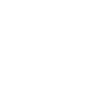 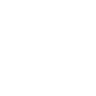 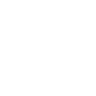 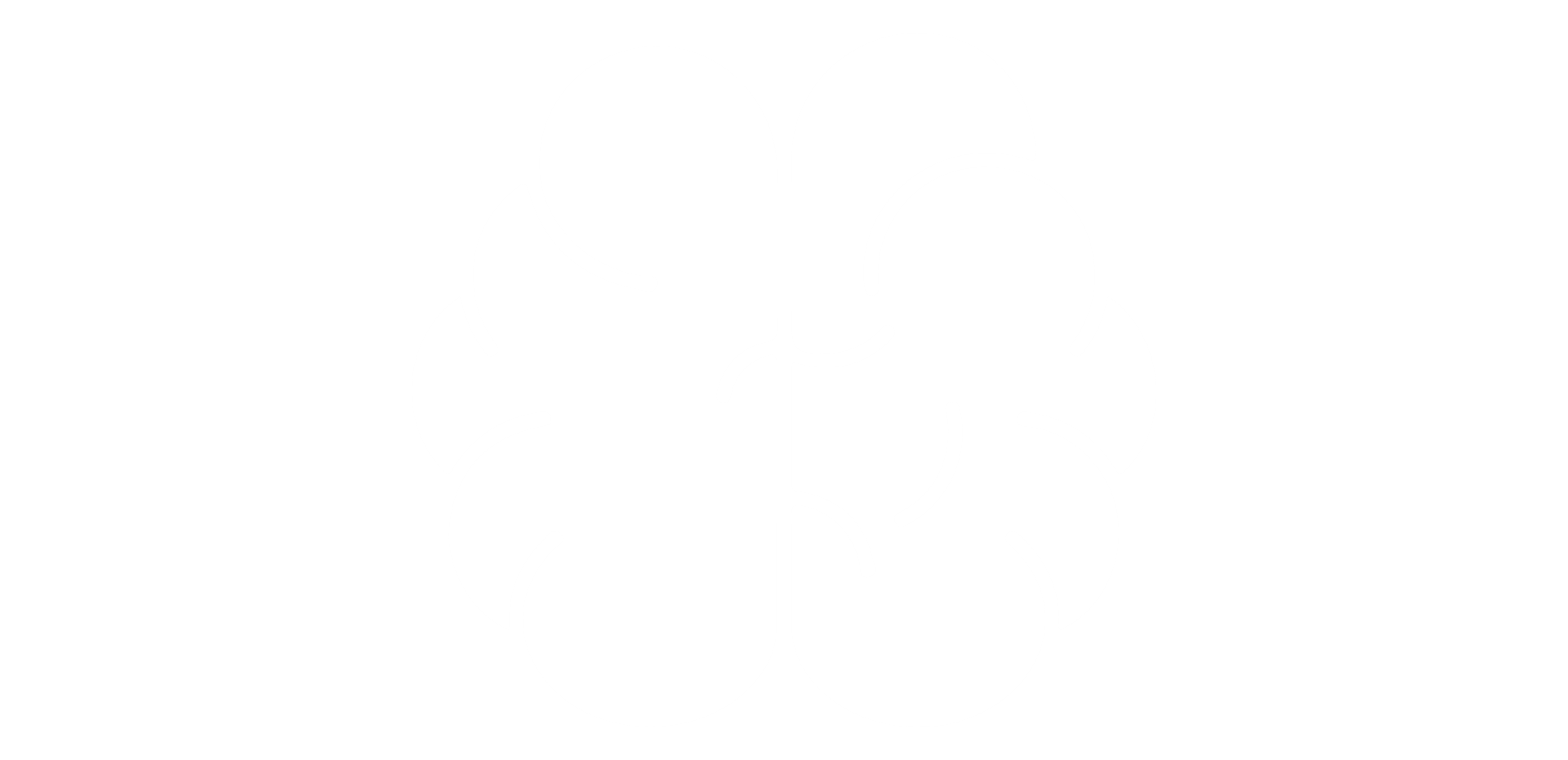 Practice
Worked Example
Your Turn
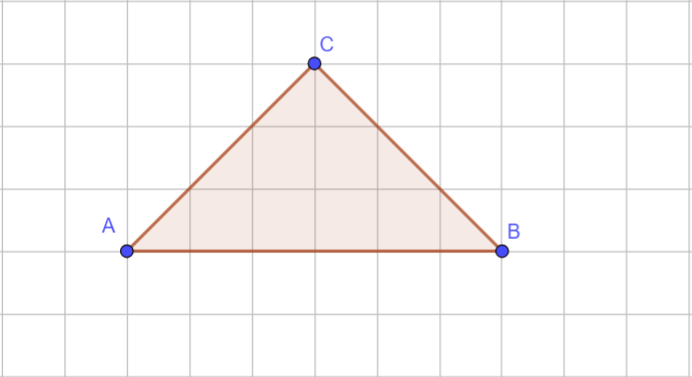 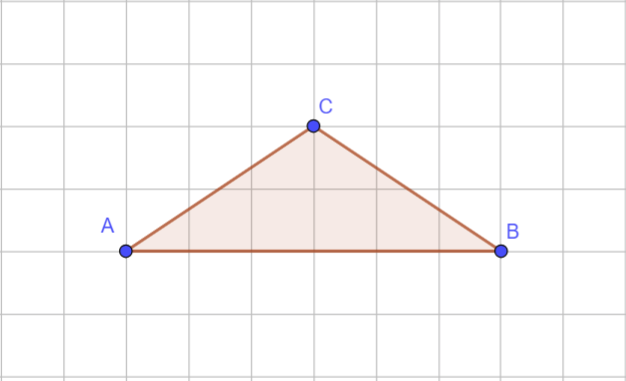 @mrbartonmaths
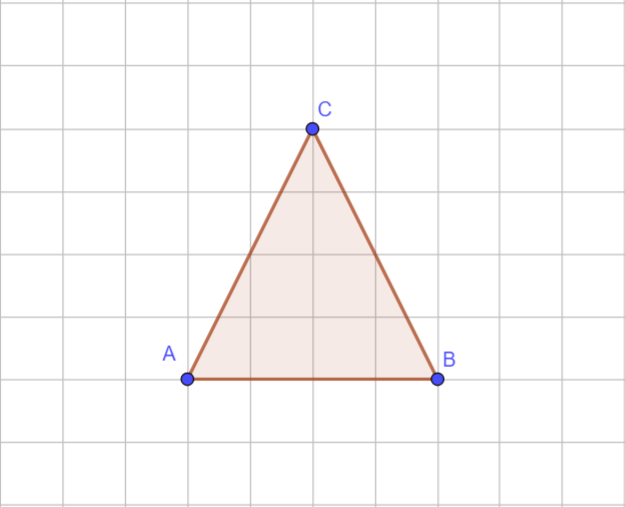 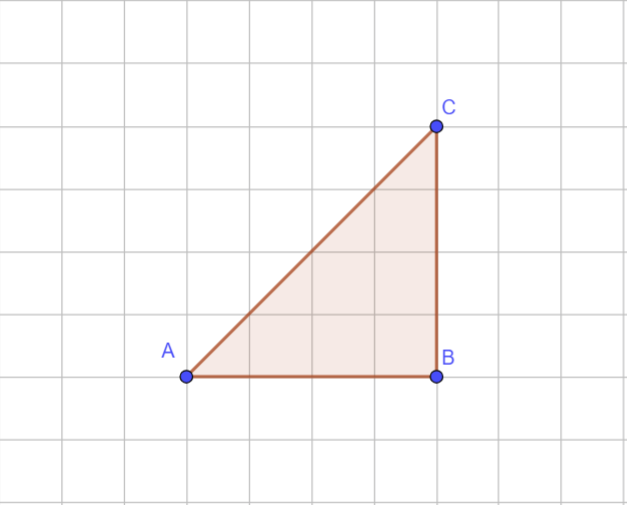 Area =
Area =
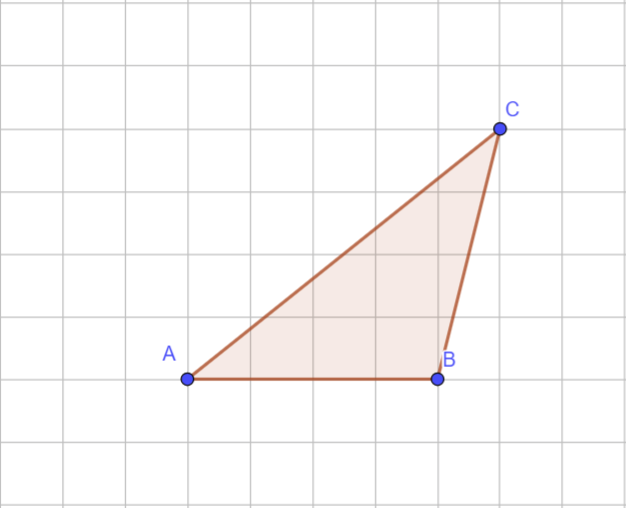 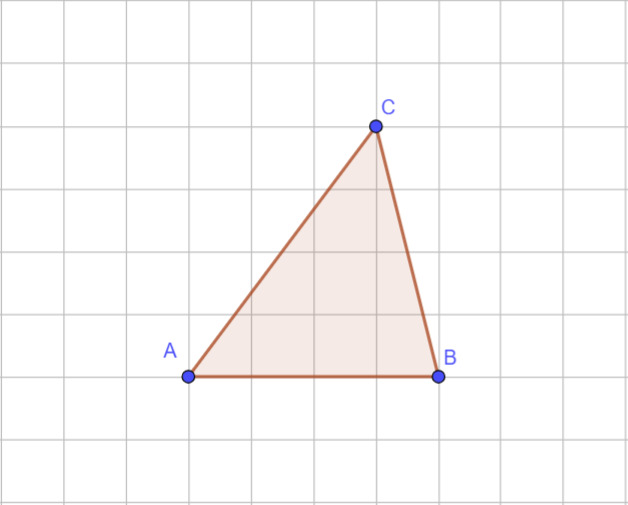 Area =
Area =
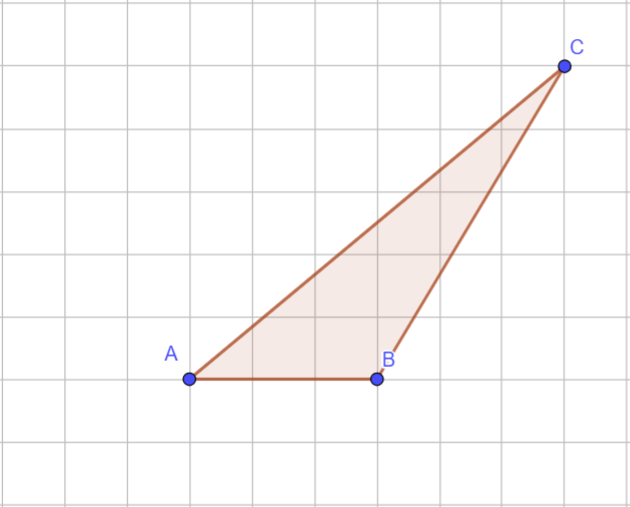 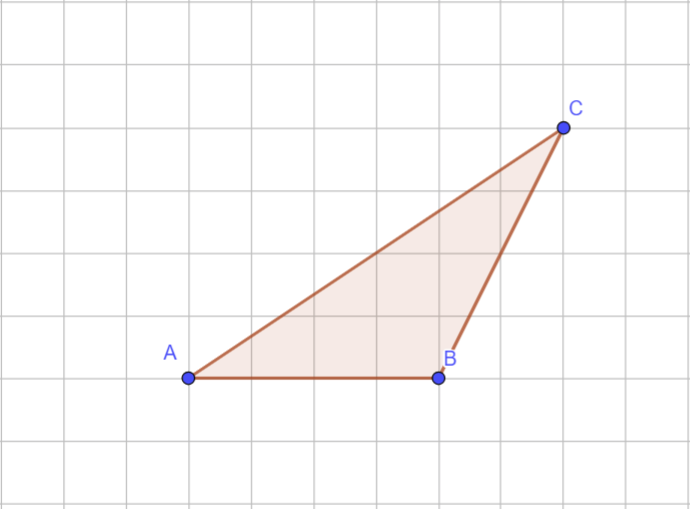 Area =
Area =
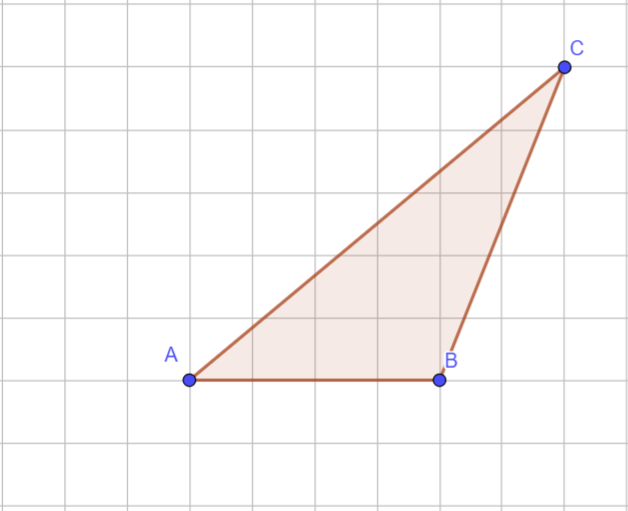 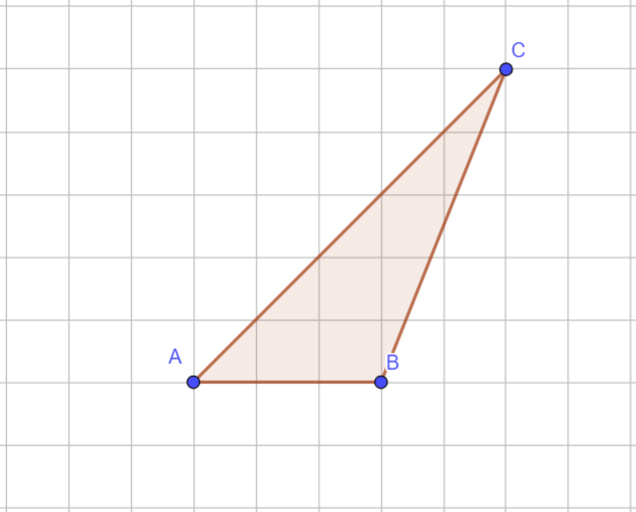 Area =
Area =
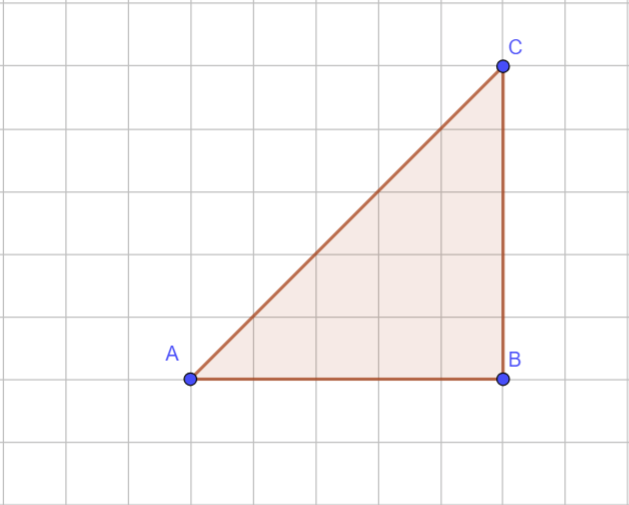 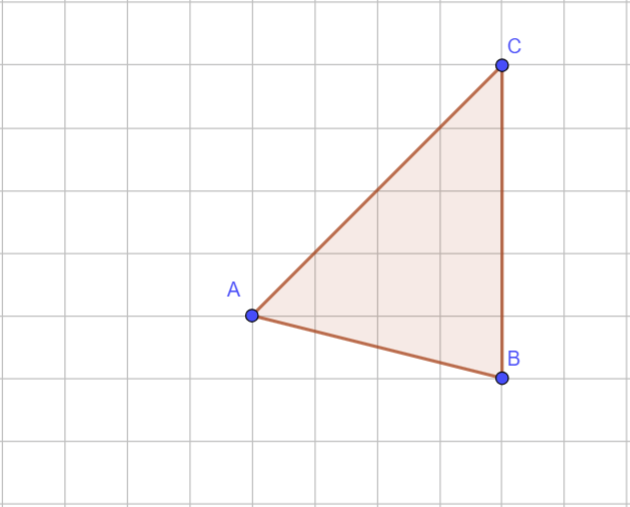 Area =
Area =
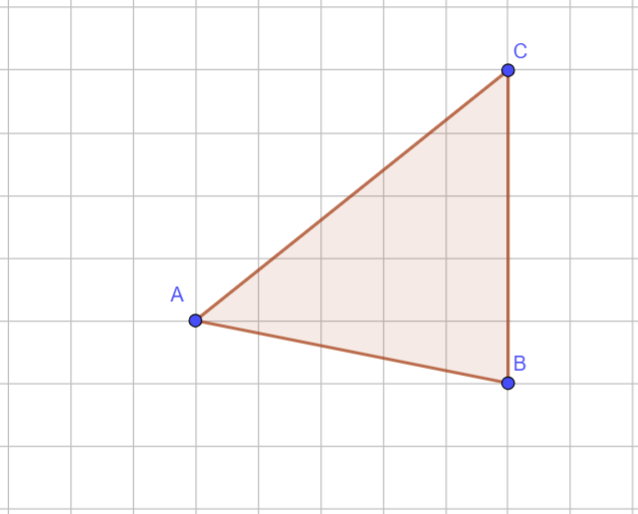 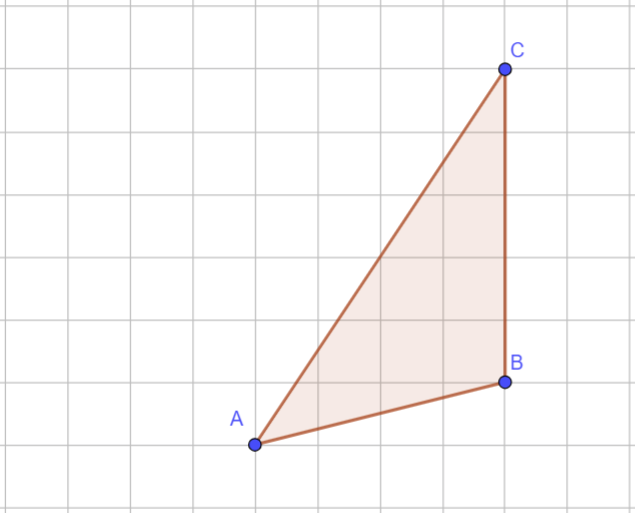 Area =
Area =
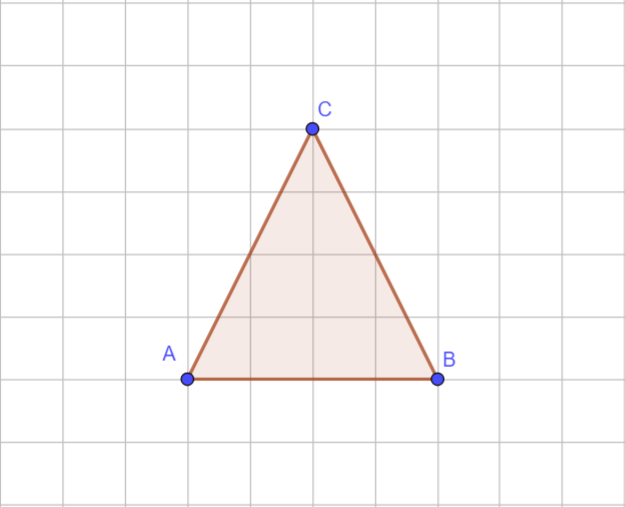 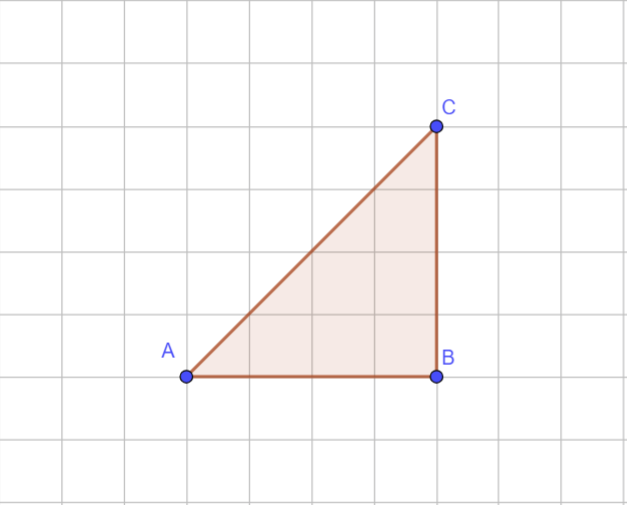 Area = 8 units2
Area = 8 units2
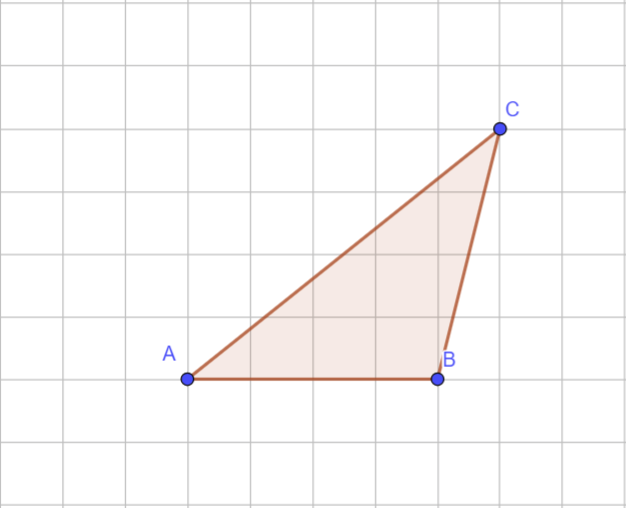 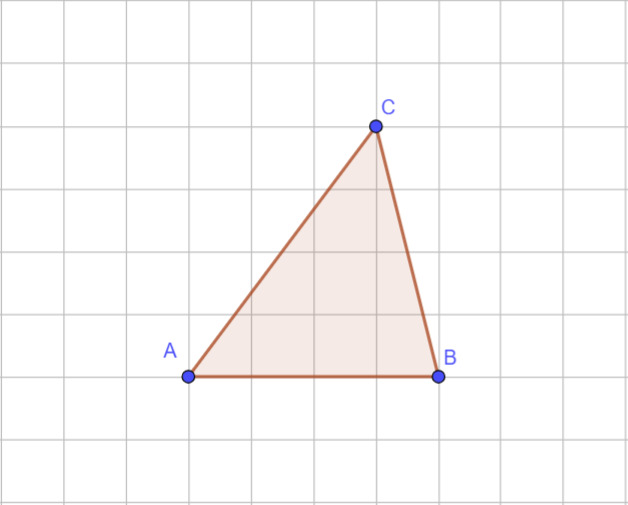 Area = 8 units2
Area = 8 units2
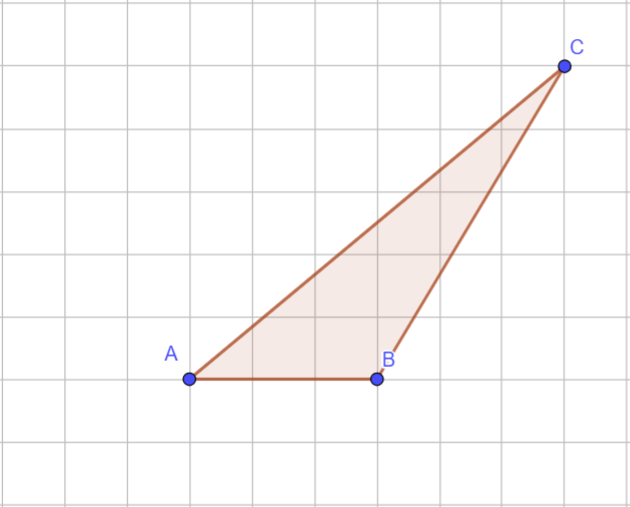 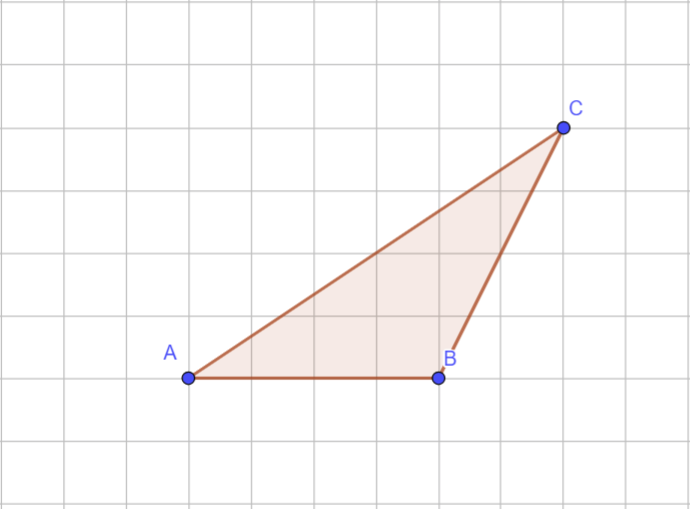 Area = 8 units2
Area = 8 units2
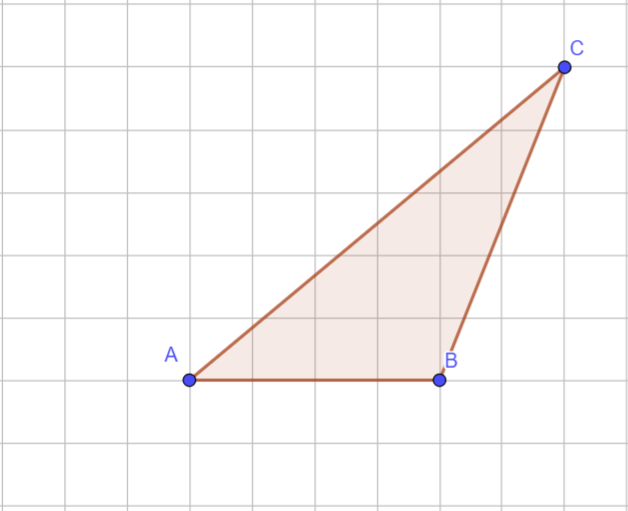 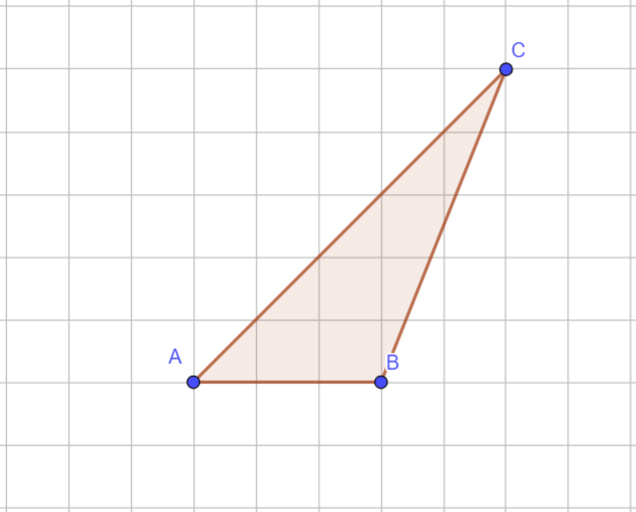 Area = 10 units2
Area = 7.5 units2
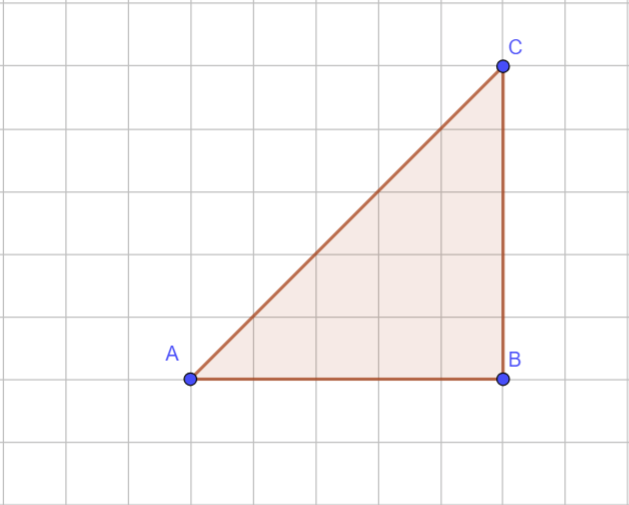 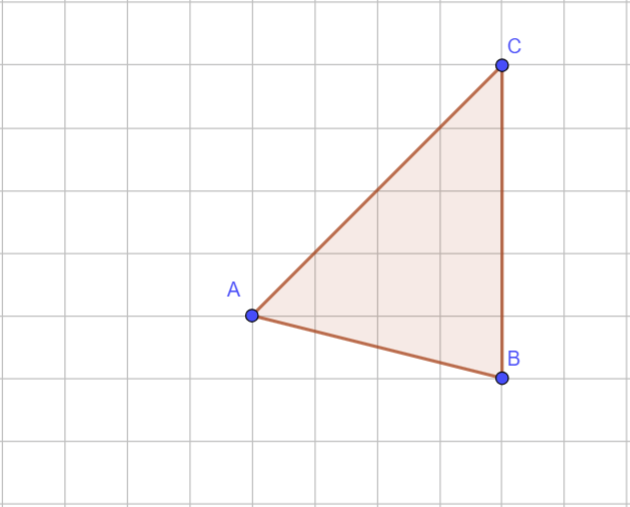 Area = 12.5 units2
Area = 10 units2
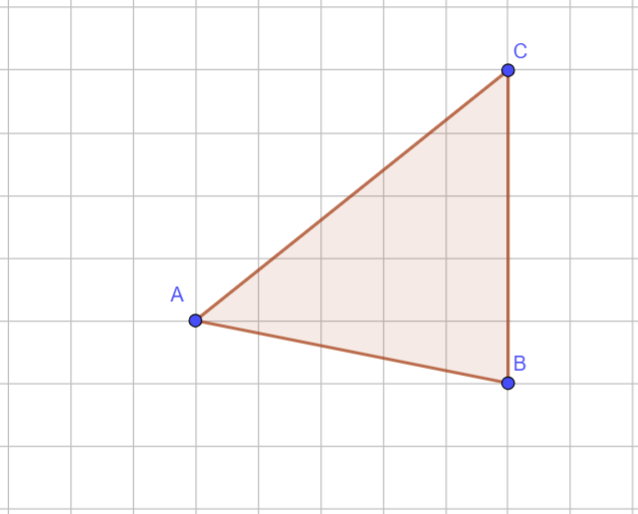 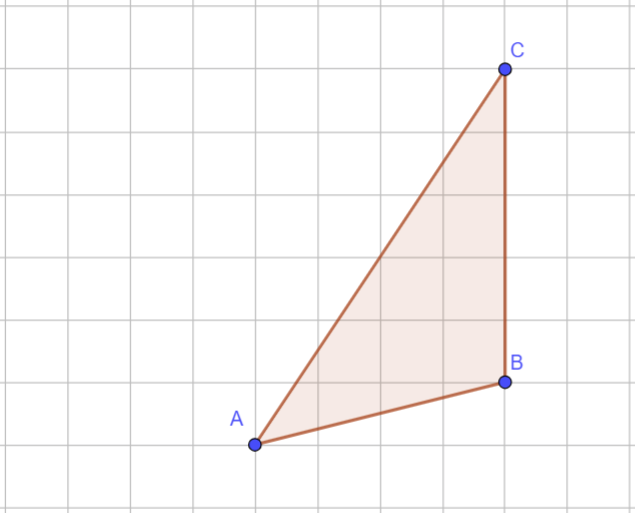 Area = 12.5 units2
Area = 10 units2